You  can have a career
In welding
This is my friend nick, I have known him since he was born
He is now the head welder for Detroit bikes
Article on the Detroit robo cop commemoration
https://www.freep.com/story/entertainment/movies/julie-hinds/2020/01/14/robocop-statue-detroit/4456086002/
Nick welding on the robo cop statue
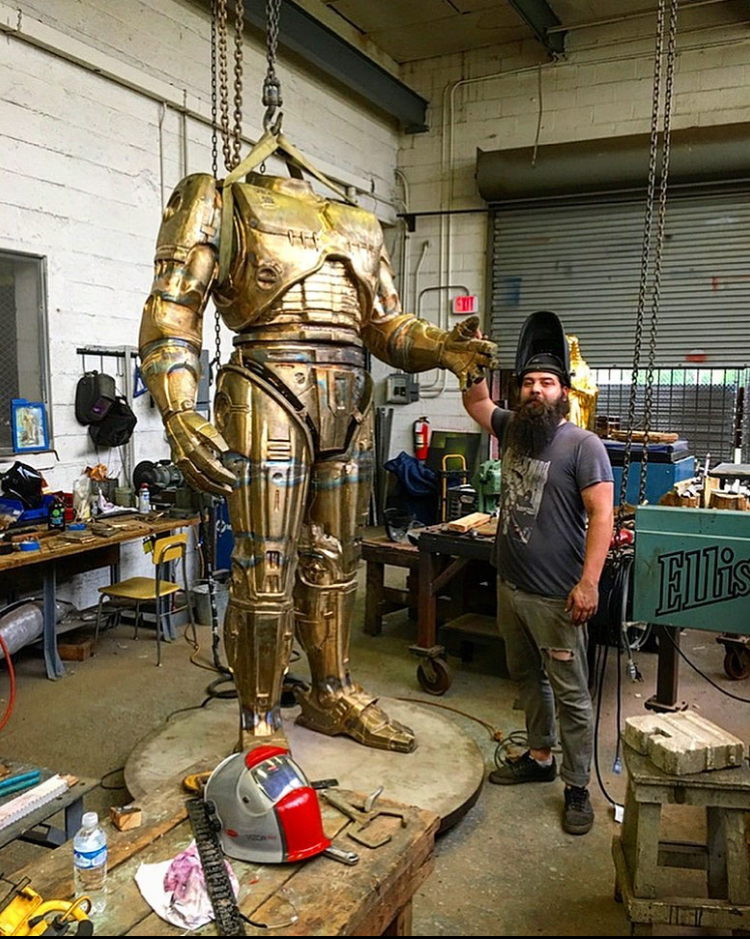 Nick welding on the robo cop statue
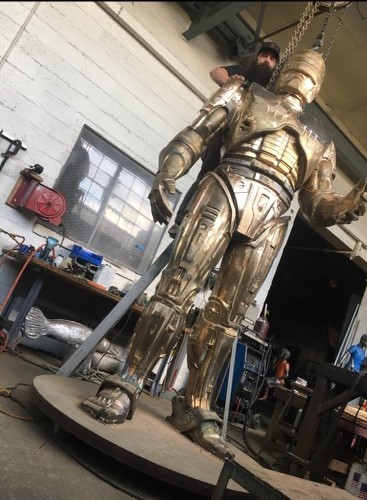 Nick welding for Detroit bikes
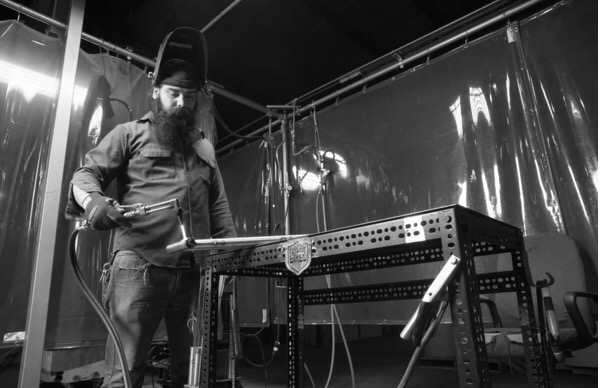 Nick welding for Detroit bikes
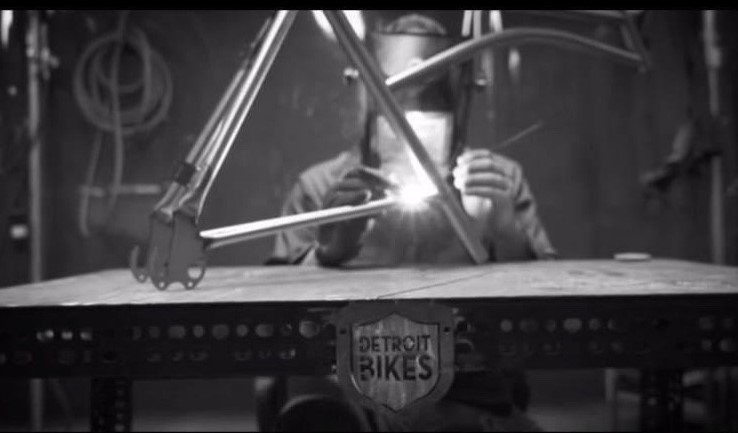 Nick welding for Detroit bikes
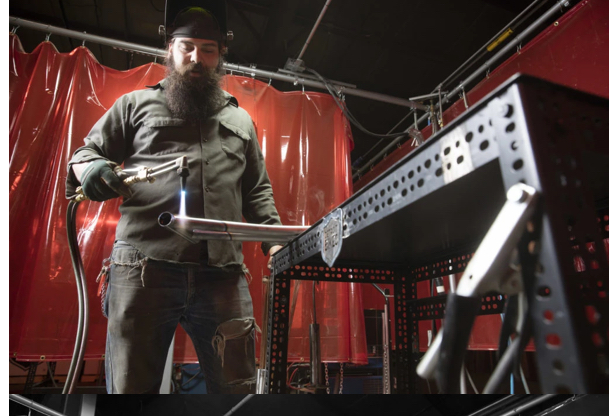 Nick welding for Detroit bikes
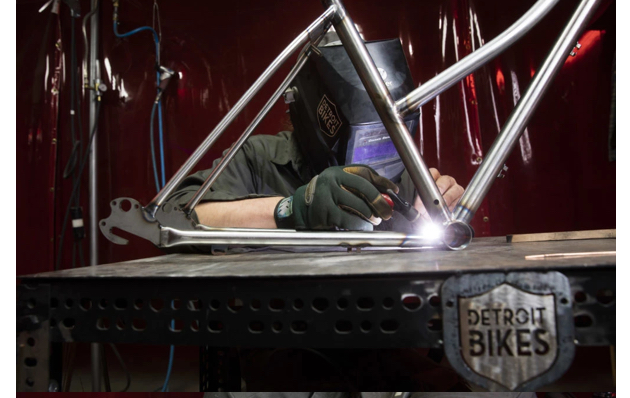 Nick is featured in this video 24 seconds in
https://www.youtube.com/watch?app=desktop&v=_BSCDvWpo3c&feature=youtu.be
Nick is featured in this video 1:42 in
https://www.youtube.com/watch?v=2Q9jfRyevxA&feature=youtu.be
Sooner or later our country will have to fix its crumbling infrastructure
That means roads, bridges, water pipes, etc. 
Baby Boomers are retiring….Are you ready to take their place and earn a good life???
https://destinationscanner.com/is-welding-a-good-career/
Robo Cop statue makes National News
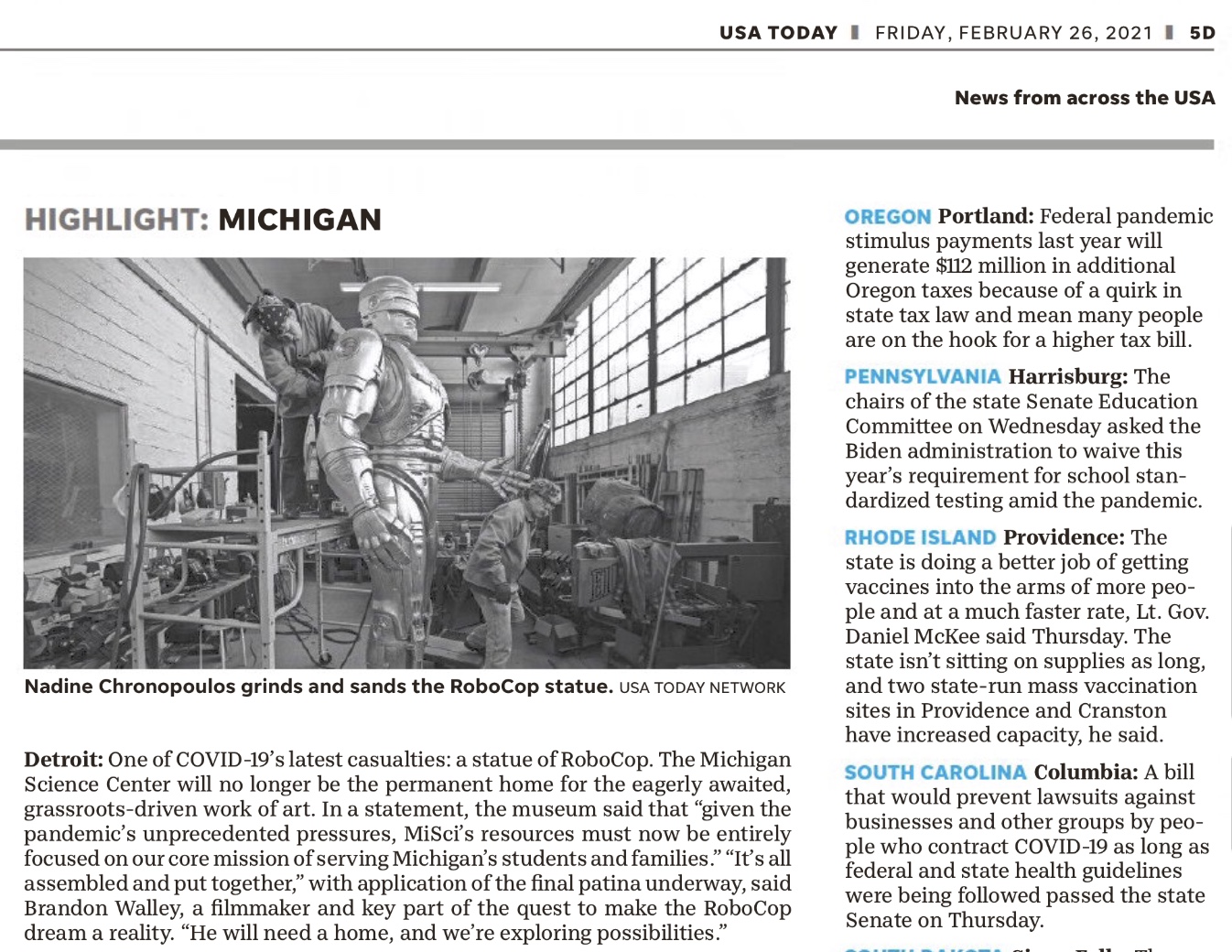 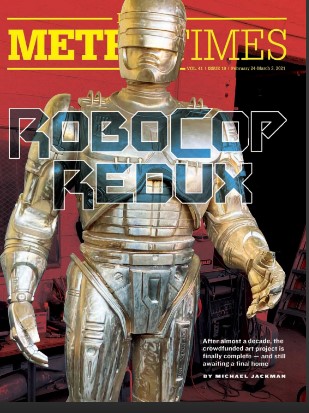 Article about Robo Cop statue
https://www.metrotimes.com/detroit/robocop/Content?oid=26514744
February 24, 2021
Go to my weebly and look for Unit #7 for information on the trades
http://johnniemossocialstudiesemporium.weebly.com/economics-of-personal-finance.html